Čo nám bráni prekonať strach
www.andreazavodska.sk
Strach zo šoférovania máme viacero rokov a točíme sa v ňom dookola.
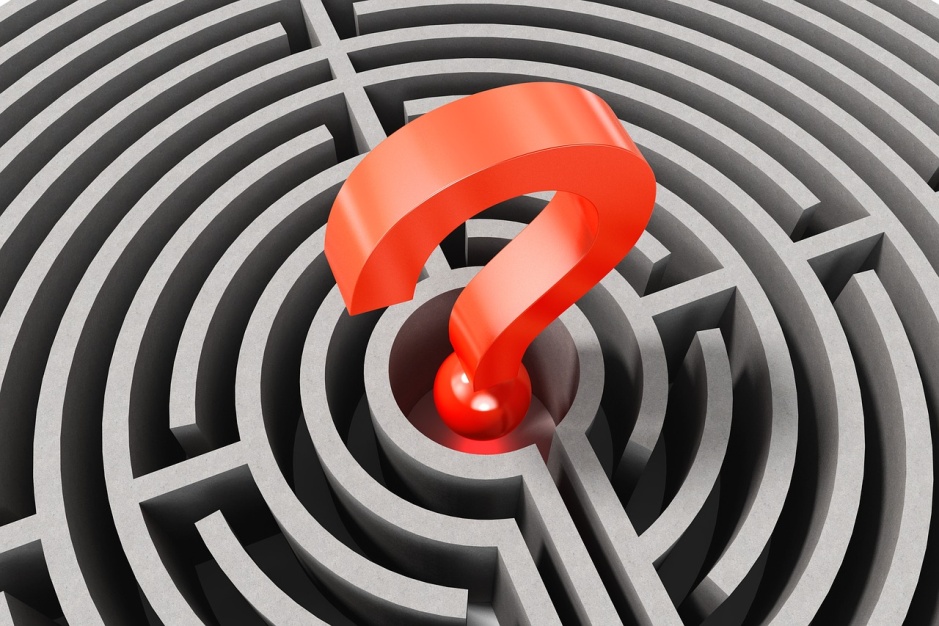 [Speaker Notes: Téme strachu zo šoférovania sa venujem už nejaký čas. Tento strach máme mnohé niekoľko rokov. Keďže som si ním sama prešla, viem, že sa v ňom dookola točíme. Je to taký začarovaný krub. Kým som si to uvedomila, trvalo mi to 12 rokov.]
V hlave si rozoberáme prečo sa bojíme, čo sa môže stať a že na to asi proste nemáme.
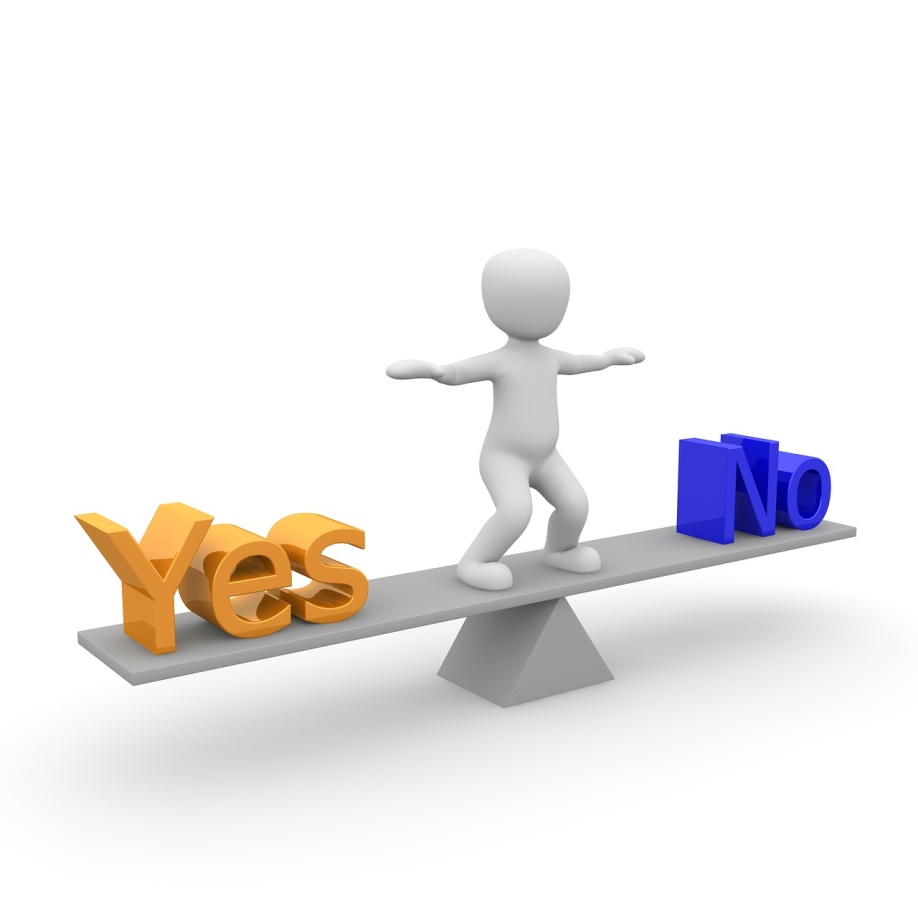 [Speaker Notes: Dookola si v hlave rozoberáme prečo sa bojíme, čo sa môže stať a niekedz aj, že na to asi vlastne nemáme. Neustále sme na vážkach, či to zvládneme, alebo nie.]
Načo je nám vlastne strach? Strach je taký náš ochranný mechanizmus. A je v poriadku, že ho máme, v určitých situáciách. Keď nás ale náš strach už obmedzuje, je načase sa ho zbaviť.
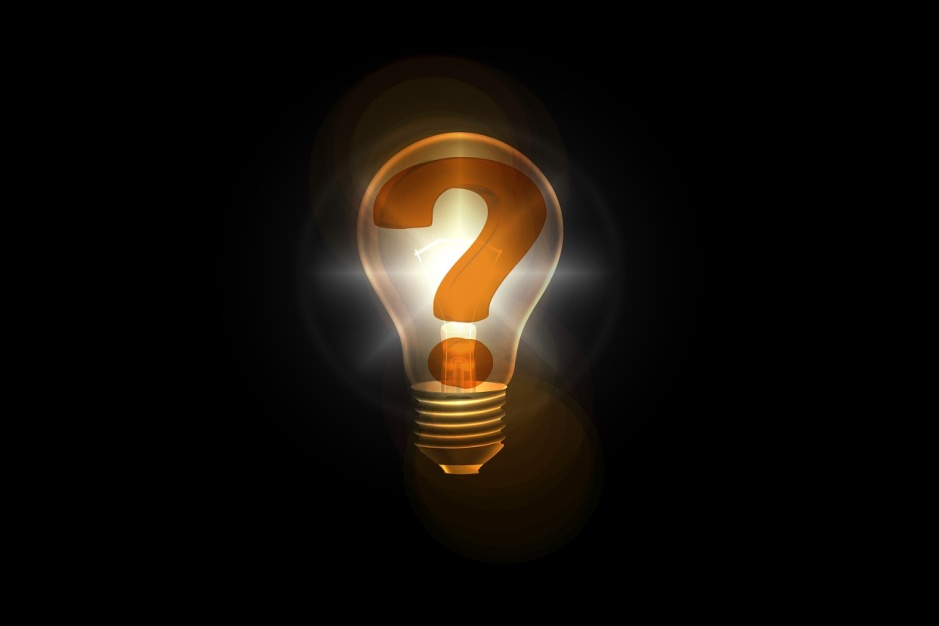 [Speaker Notes: Načo je nám vlastne strach? Strach je taký náš ochranný mechanizmus. A je v poriadku, že ho máme, v určitých situáciách. Keď nás ale náš strach už obmedzuje, je načase sa ho zbaviť.]
Cez strach a bloky nevidíme na svoj cieľ.
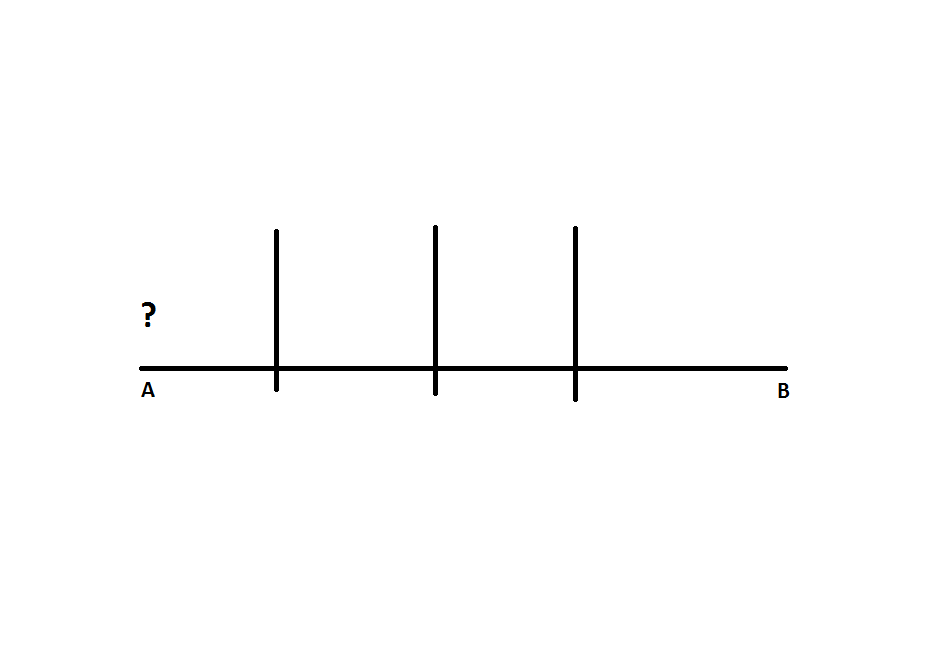 [Speaker Notes: Predstavte si, že ste v bode A a máte veľký strach. Bod B, je váš cieľ, teda šoférovanie. Medzi týmito bodmi sú vaše strachy a bloky, ktoré vám bránia dostať sa z A do B. Vidíte pred sebou len tie strachy a nevidíte cez ne svoj cieľ. Všetku svoju pozornosť smerujete na strach a to je ten  problém. Čomu venujete pozornosť, to rastie. Potrebujete ju zamerať na svoj cieľ.]
Aké strachy a bloky to vlastne sú?

nízka sebadôvera a sebavedomie
 samotný (nepríjemný) pocit strach
 strach o životy a poškodenie majetku
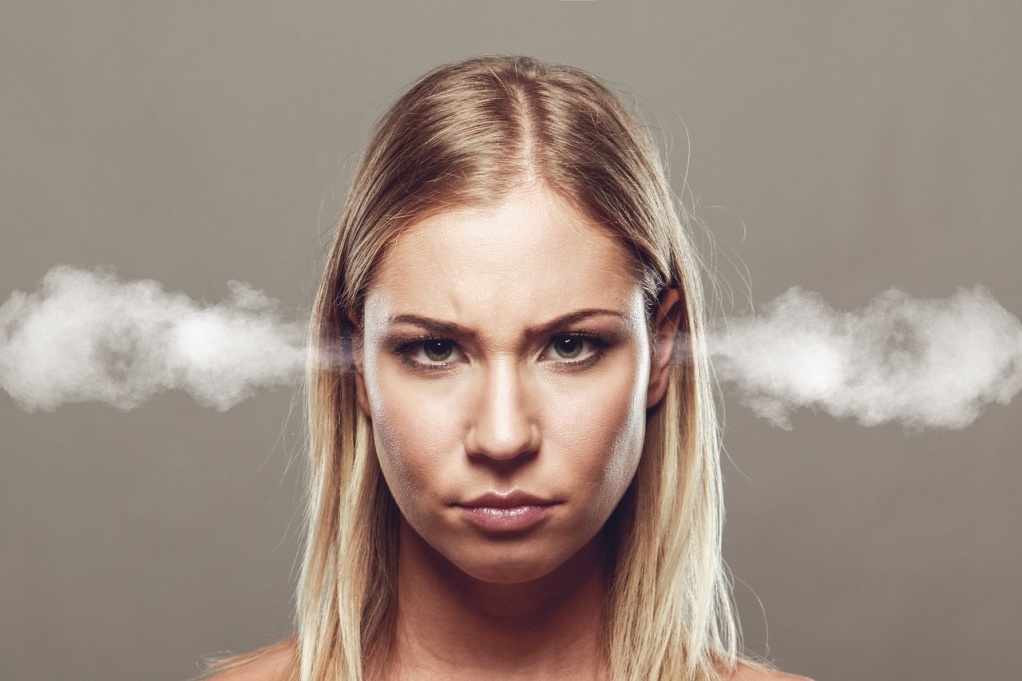 [Speaker Notes: Aké bloky a strachy nám vlastne bránia? Veľmi často je to nízka sebadôvera a sebavedomie. Neveríme sebe a svojim schopnostiam. Ďalším blokom je samotný pocit strachu. Bojíme sa strach prekonať. Keď ho cítime, nie je nám to príjemné. Môžeme ho cítiť v žalúdku, môžu sa nám potiť dlane.. Celkovo sa cítime nepríjemne a tak si povieme, načo to mám robiť? Nechcem sa  predsa cítiť zle. (To súvisí so zónou pohodlia, ktorú si v tréningu rozoberieme.). Tretí blok je strach o životy a poškodenie majetku. Tento strach si oveľa intenzívnejšie pripúšťajú mamičky. Majú zodpovednosť za seba aj za deti a boja sa, aby im neublížili.  Týmto strachom som si prešla tiež. Keď som sa rozhodla začať šoférovať,  mala som už dve deti. Ďaľšie strachy sa dajú priradiť k týmto trom spomenutým. V ebooku a online tréningu, nájdete informácie, ako tieto bloky zvládnuť.]
Predstavte si, že sedíte s úsmevom za volantom a svoj strach ste už prekonali.
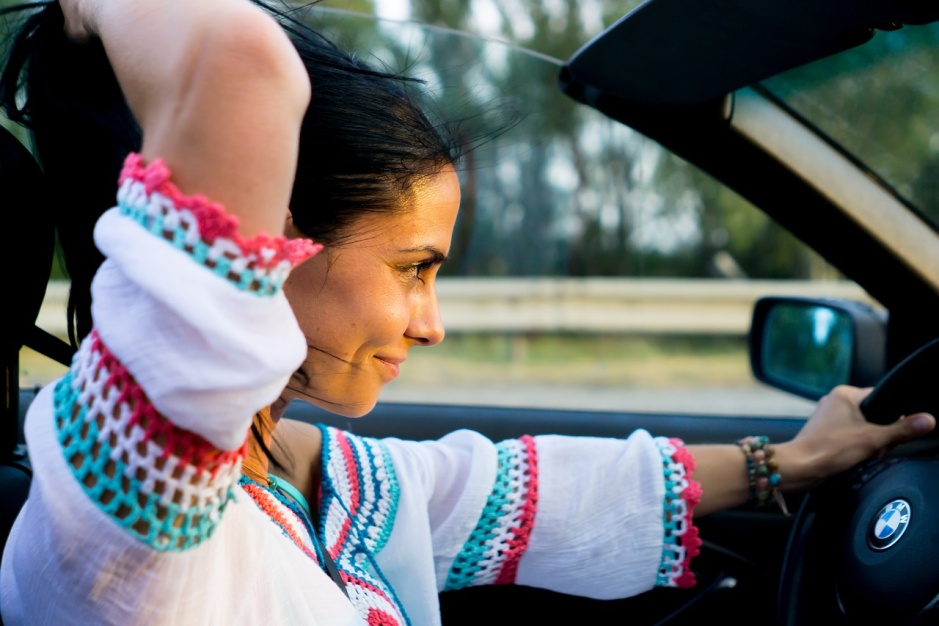 www.andreazavodska.sk
[Speaker Notes: Sústreďte sa na svoj cieľ a pôjde vám to ľahšie. Predstavte si, že sedíte s úsmevom za volantom a svoj strach ste už prekonali. Cítite sa úžasne a máte pocit, že už dokážete všetko, čo budete chcieť.]